Неврозы у детей и подростков
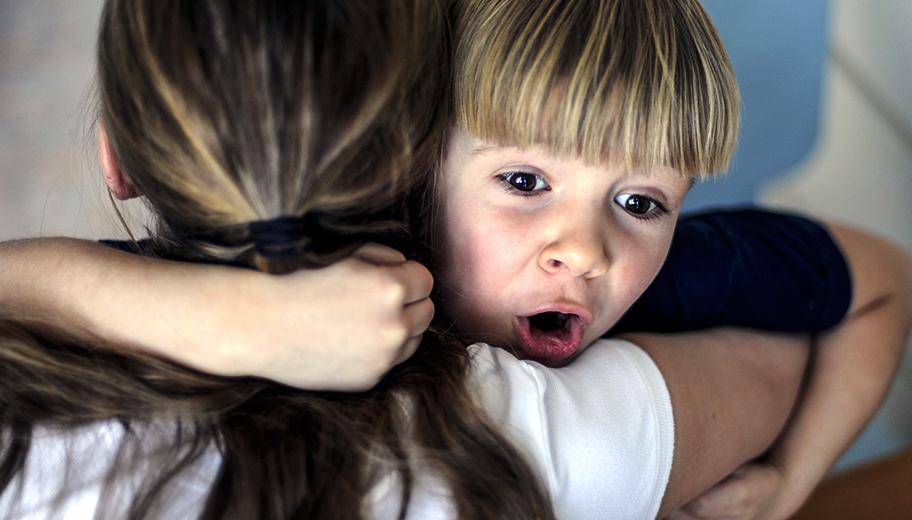 Подготовила:
Студентка 3 курса 1 группы МДФ (СД)
Захарченя Надежда Дмитриевна
НЕВРОЗ – это психогенное нервно-психическое расстройство, заболевание личности, возникающее в результате нарушения особо значимых жизненных отношений человека и проявляющееся в специфических клинических феноменах при отсутствии психотических явлений
Причины невроза
Биологические: 
Травматические
Инфекционные
Токсические
Наследственные
Микросоциальные:
Переживания беременной
Неблагоприятные  условия жизни ребенка в детстве
Эмоциональный стресс
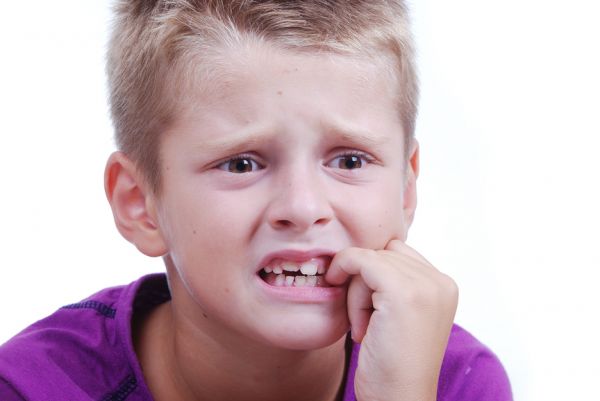 Для неврозов характерны:
Обратимость патологических нарушений, независимо от их длительности;
Психогенная природа заболевания
Специфичность клинических проявлений (доминирование эмоционально-аффективных и соматовегетативных расстройств)
Критерии диагностики неврозов
Наличие психотравмирующей ситуации
Наличие невротических особенностей личности
Выявление характерного типа невротического конфликта
Выявление 
невротических 
симптомов
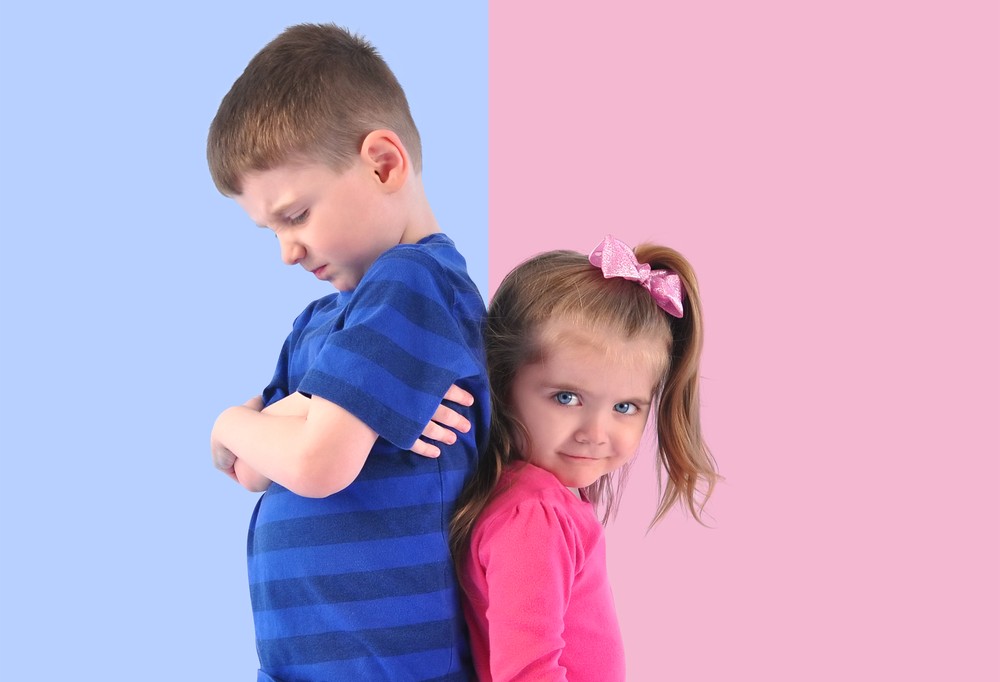 Неврастения
Симптомы: слабость, истощаемость, повышенная утомляемость; раздражительность; нарушения сна.
Внутренний конфликт: противостояние осознаваемых притязаний и неосознаваемой самооценки или установки.
Невроз навязчивых состояний
Симптомы: навязчивые действия (ритуалы) с целью предотвращения маловероятных событий.
Внутренний конфликт: противостояние между инстинктом самосохранения и установкой «Надо!»
Истерический невроз
Симптомы: большое разнообразие клинических проявлений, имитация любой болезни.
Внутренний конфликт: противостояние желаний «Хочу!» или «Не хочу!» и установкой «Надо!»
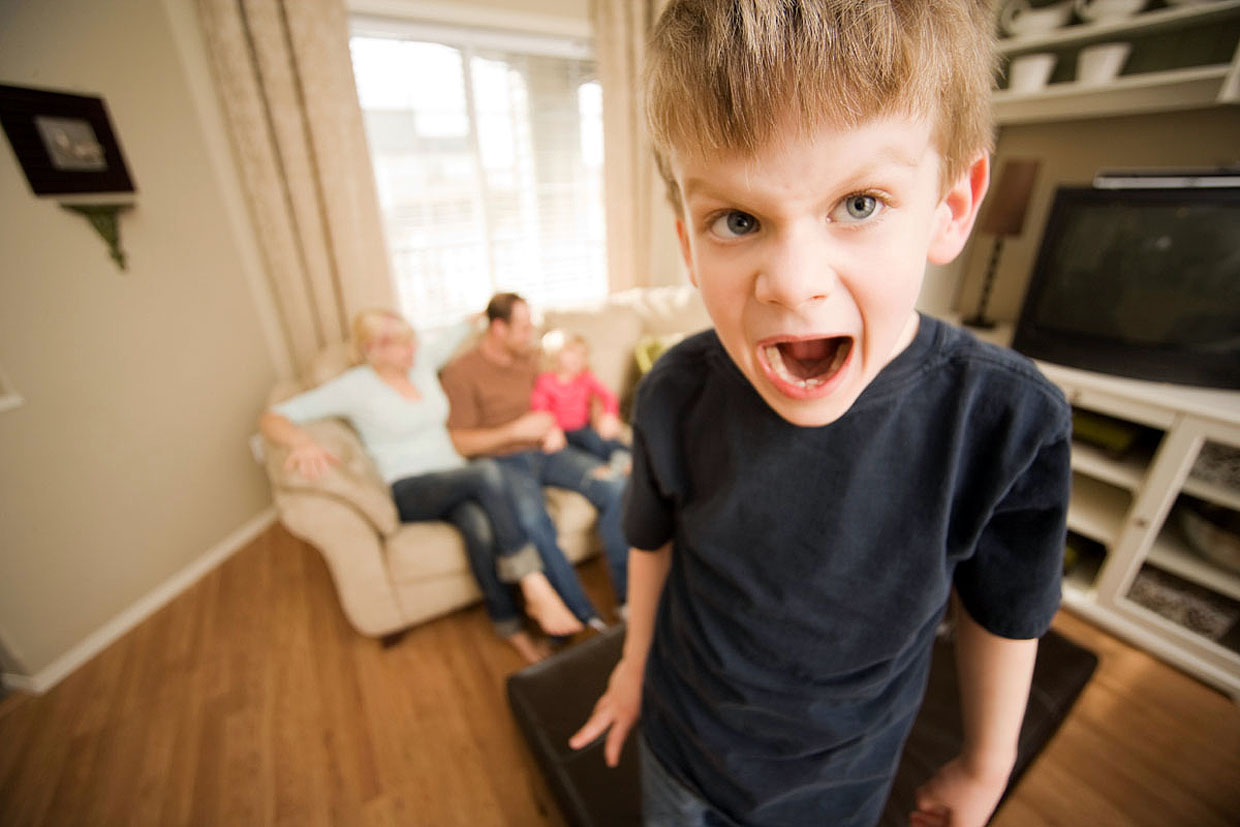 Картина истерического невроза
Человек уверен, что тяжело и хронически болен, но не пытается выздороветь.
Протекает по древнему принципу приспособления слабых (имитация смерти перед хищником в животном мире).
Самый тяжелый тип невроза, не проходит сам собой
Предневрозный характер
Мнительность, робость, неуверенность в себе
Чрезмерная зависимость от значимых лиц
Тревожность
Повышенная внушаемость
Малоактивность
Сильные эмоции любого спектра легко выбивают из равновесия
Нервные тики – фиксированные стереотипные непроизвольные движения
Органические 				
с повреждением 
нервных клеток 					Функциональные 
						без повреждения
						нервных клеток 
Спокойствие родителей – 
необходимое условие излечения тиков
Заикание – нарушение речи
Функциональное
незрелость речевого
аппарата 


				
Рекомендации: 
Режим молчания ребенка
 Не замечать затруднения ребенка в речи 
Внушать ребенку веру в исцеление
Органическое 
напряженность головного мозга 

Генетическое наследственность
Вредные привычки – издержки воспитания или дефицит материнского внимания и ласки
Рекомендации: 
Ребенок не должен играть в постели
Максимальная ориентация ребенка на игру с детьми
Перед сном танцы, прыжки со скакалкой, качели или тихая музыка
Детская нервность порождает страхи
Детей не рекомендуется пугать
Не следует стыдить прилюдно
Не следует оставлять ребенка одного в незнакомой ему обстановке 
Чаще всего дети боятся: 
чужих людей
одиночества
чего-то неведомого
неизвестных предметов 
непонятных звуков 
темноты 
высоты
смерти...
Профилактика:
Полноценное умственное воспитание
Избегать эмоциональных потрясений
Методы преодоления страха
Рисуночный
Игровой
Графический тест
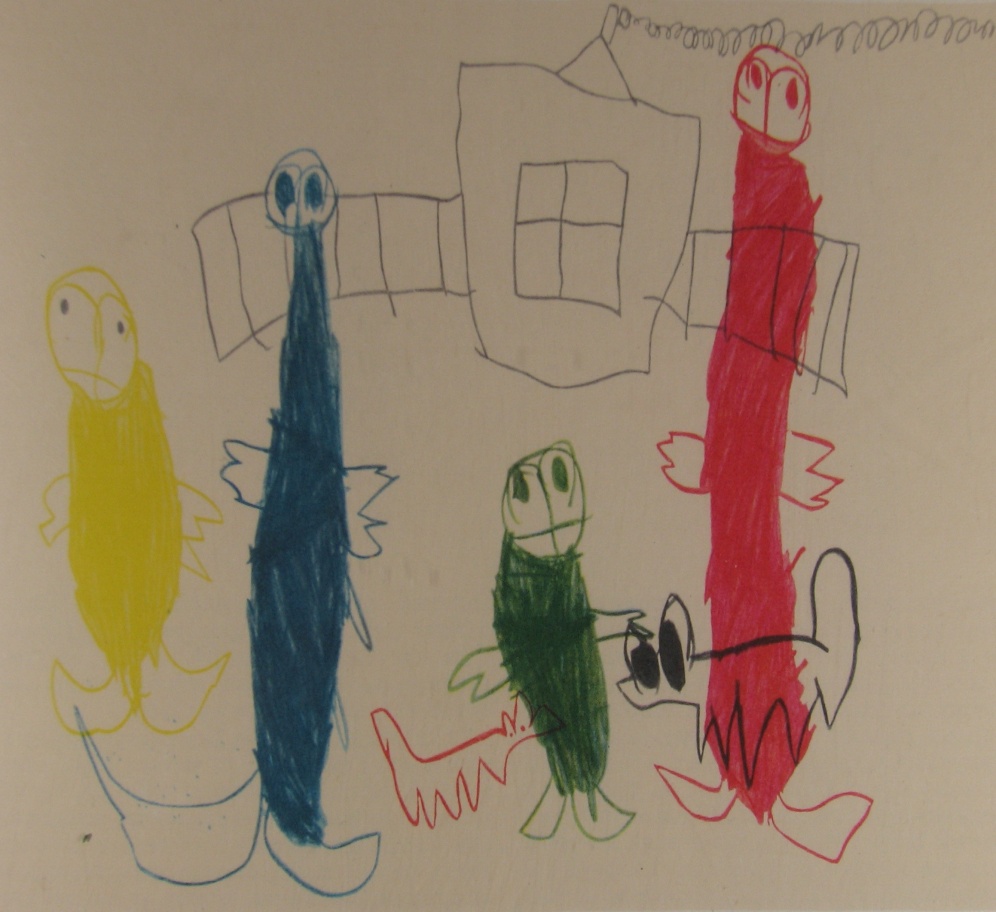 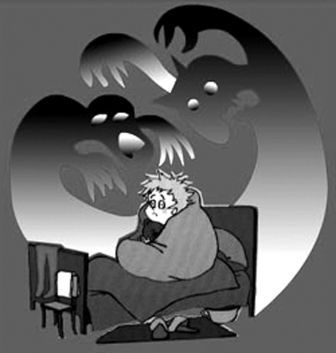 Жизнь прекрасна когда ты улыбаешься…
Нельзя допускать, чтобы ребенок впадал в сильный гнев, испытывал большой страх или глубокую печаль 
Авиценна
Спасибо за внимание